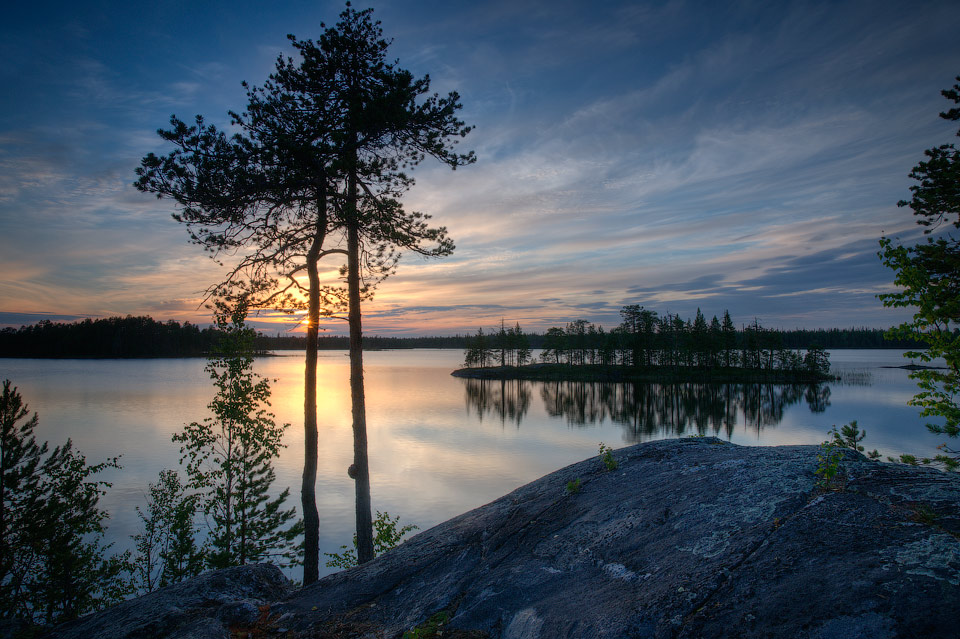 А зори здесь тихие…
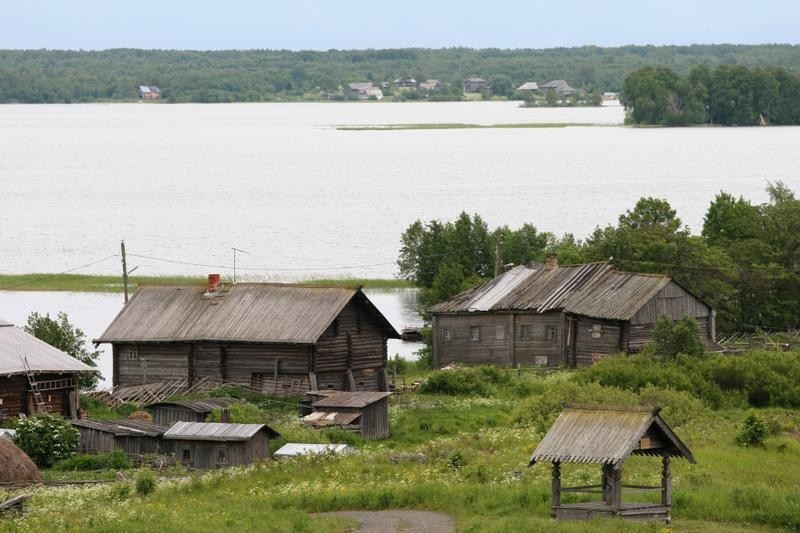 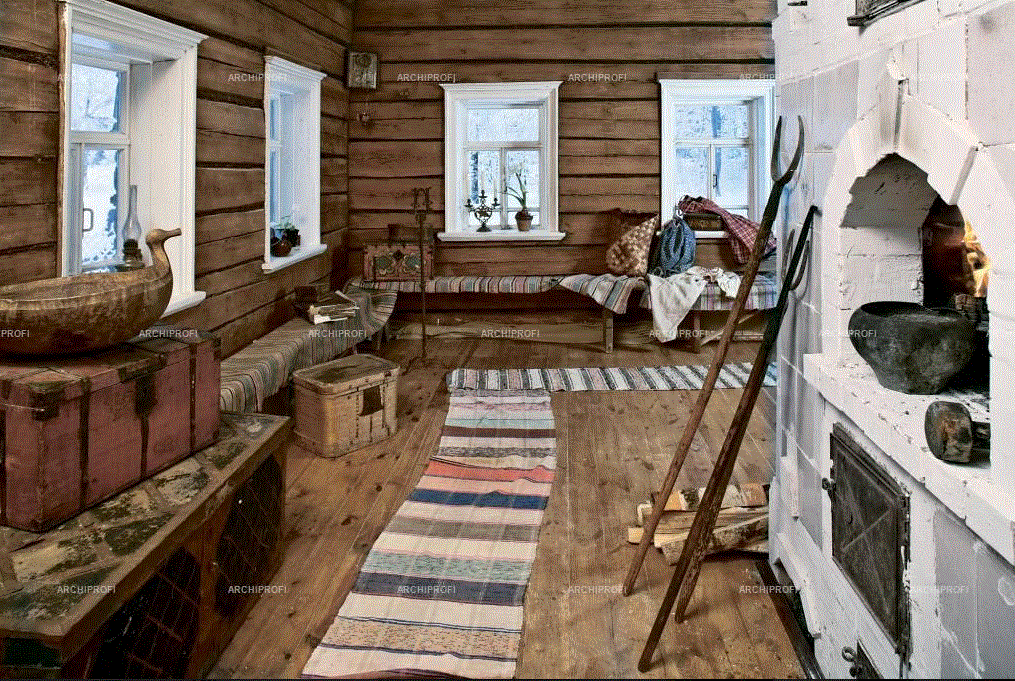 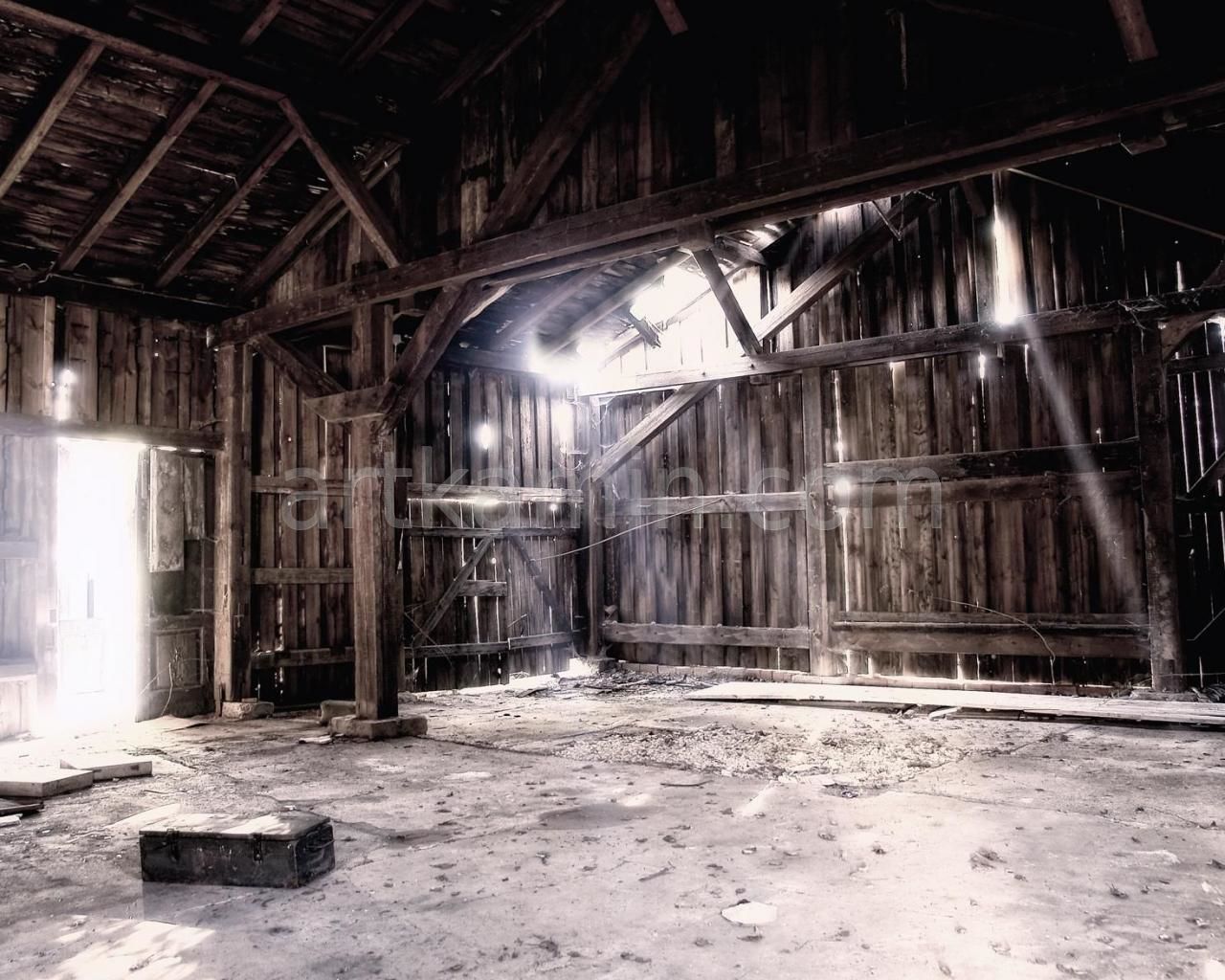 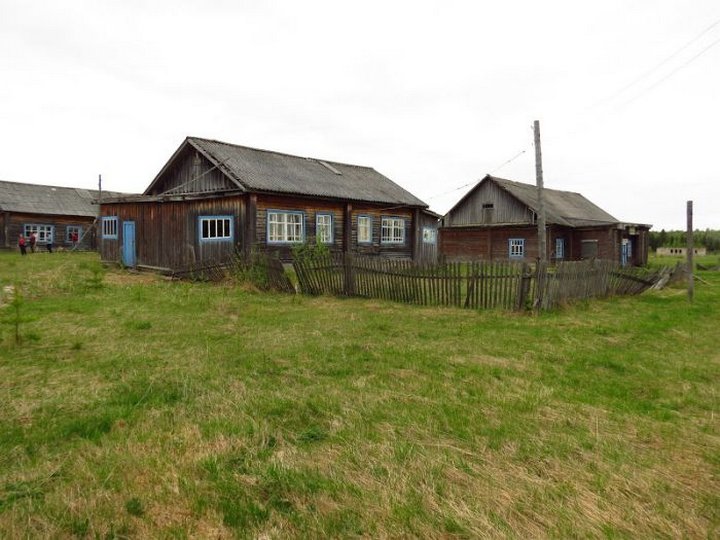 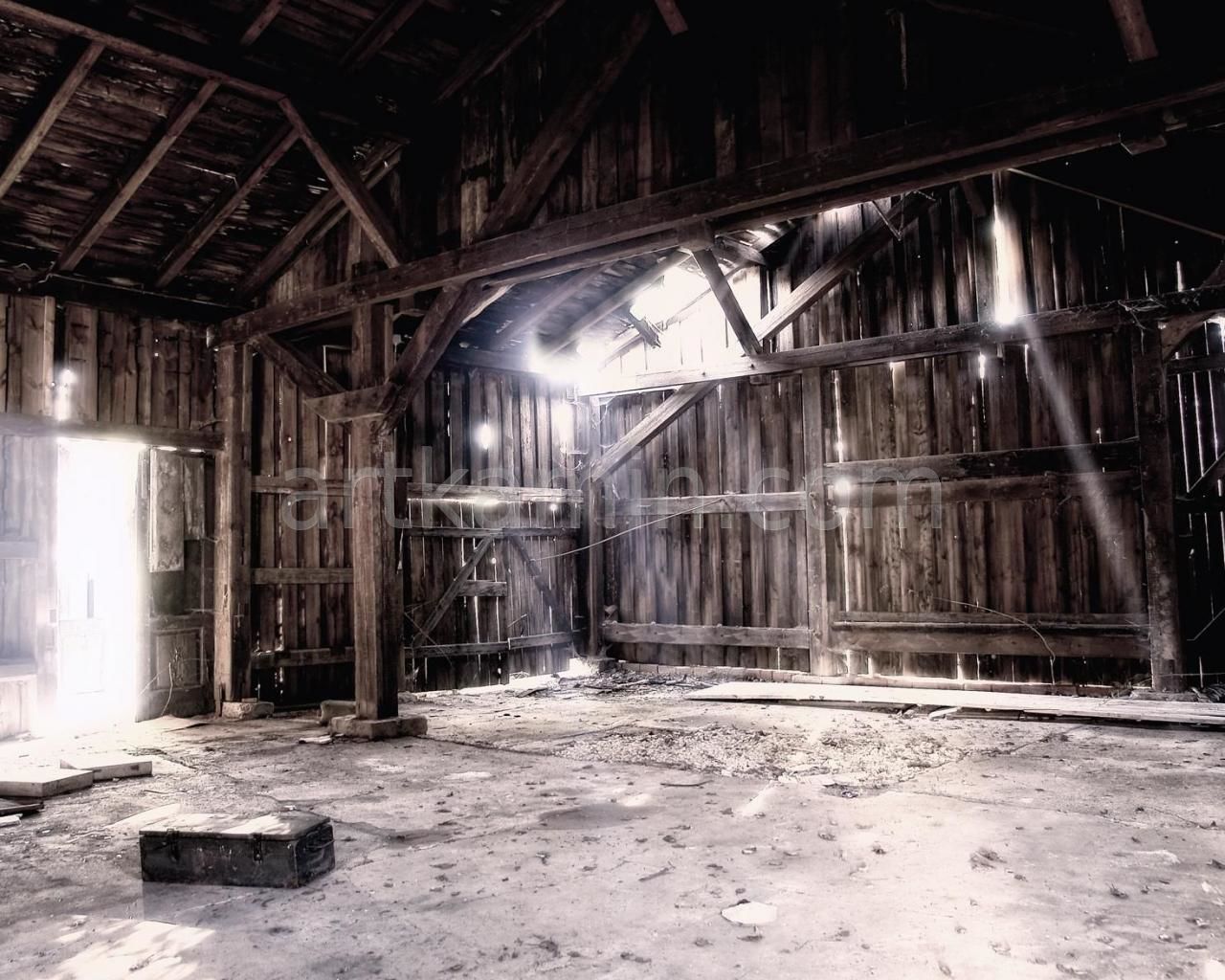 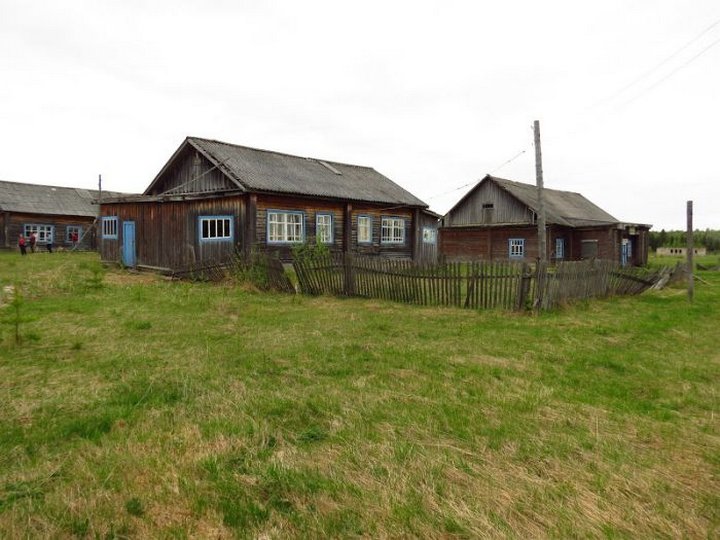 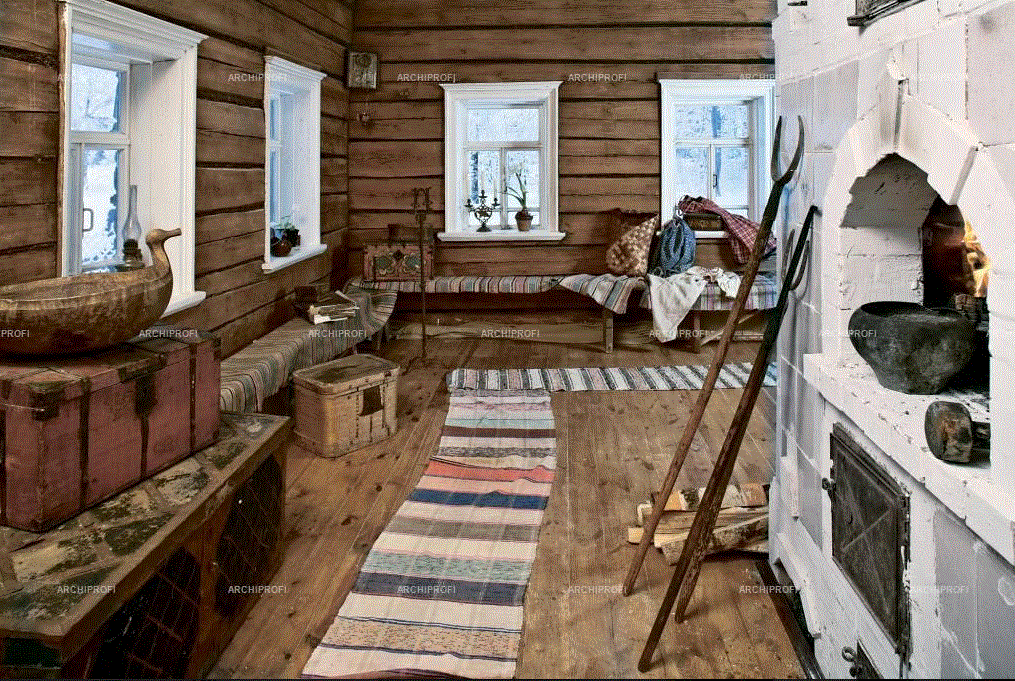 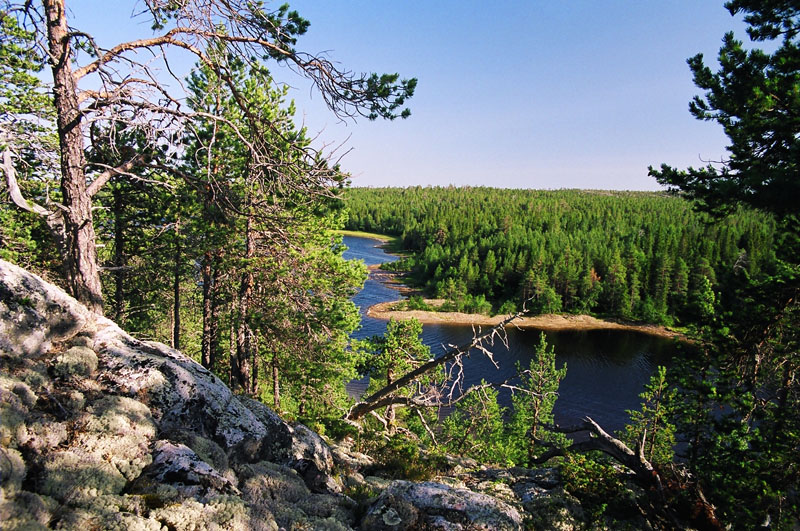 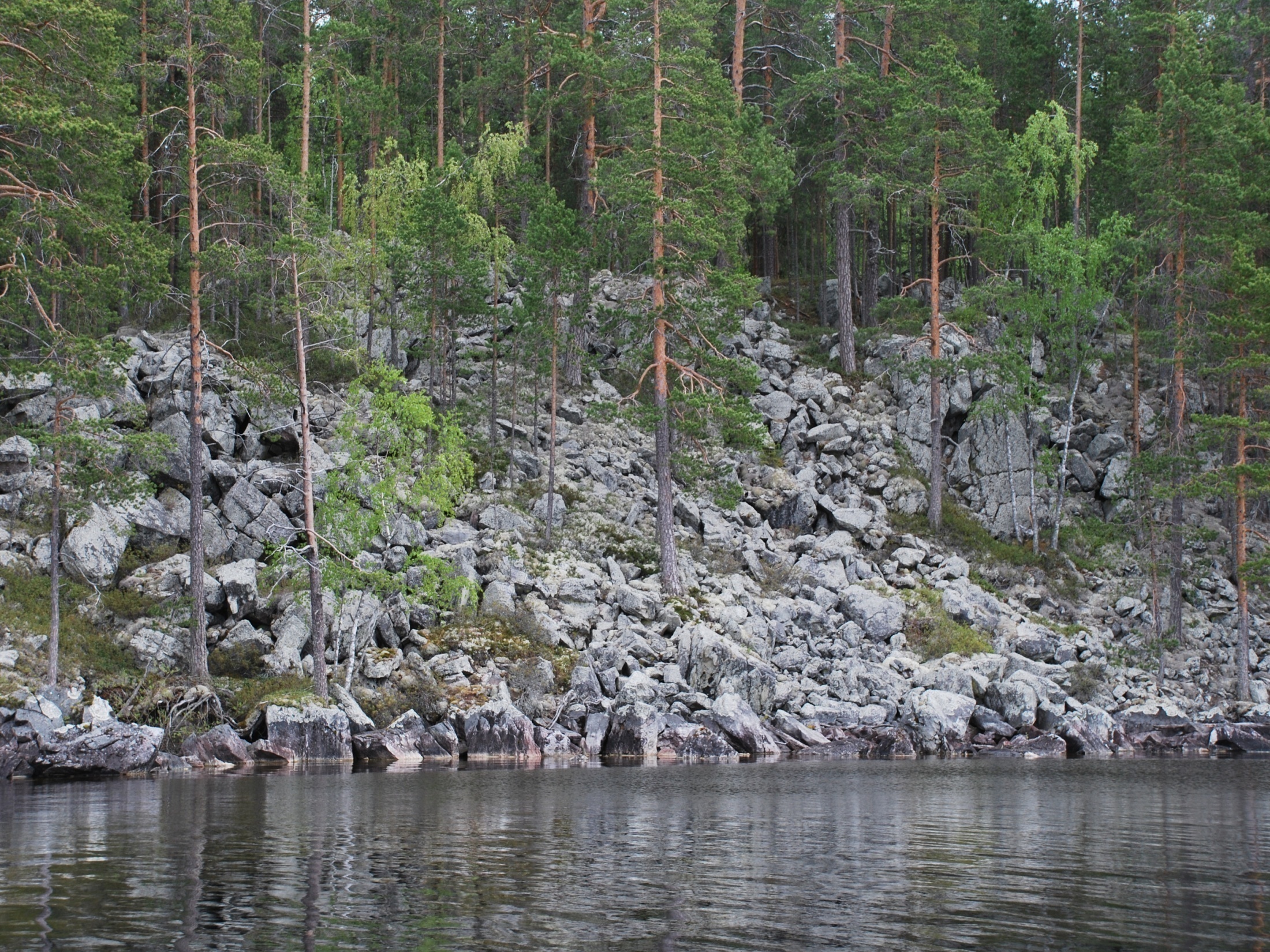 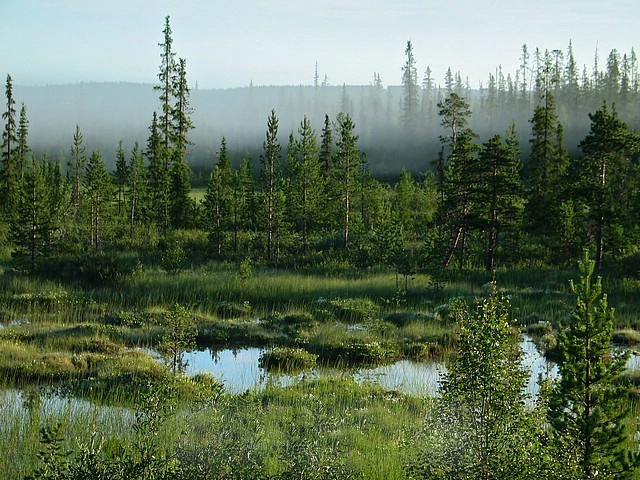 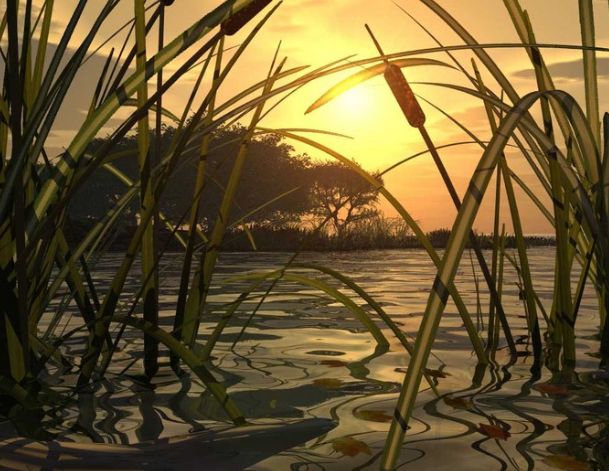 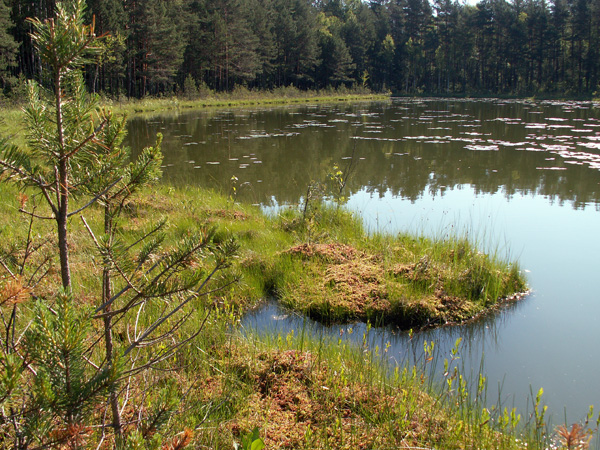 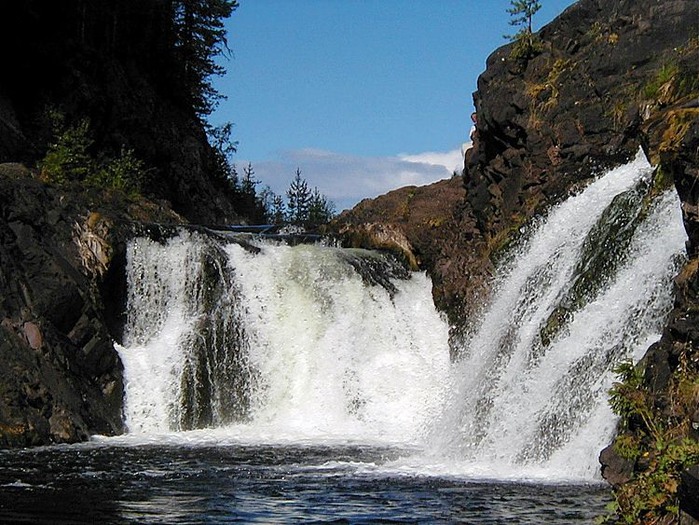 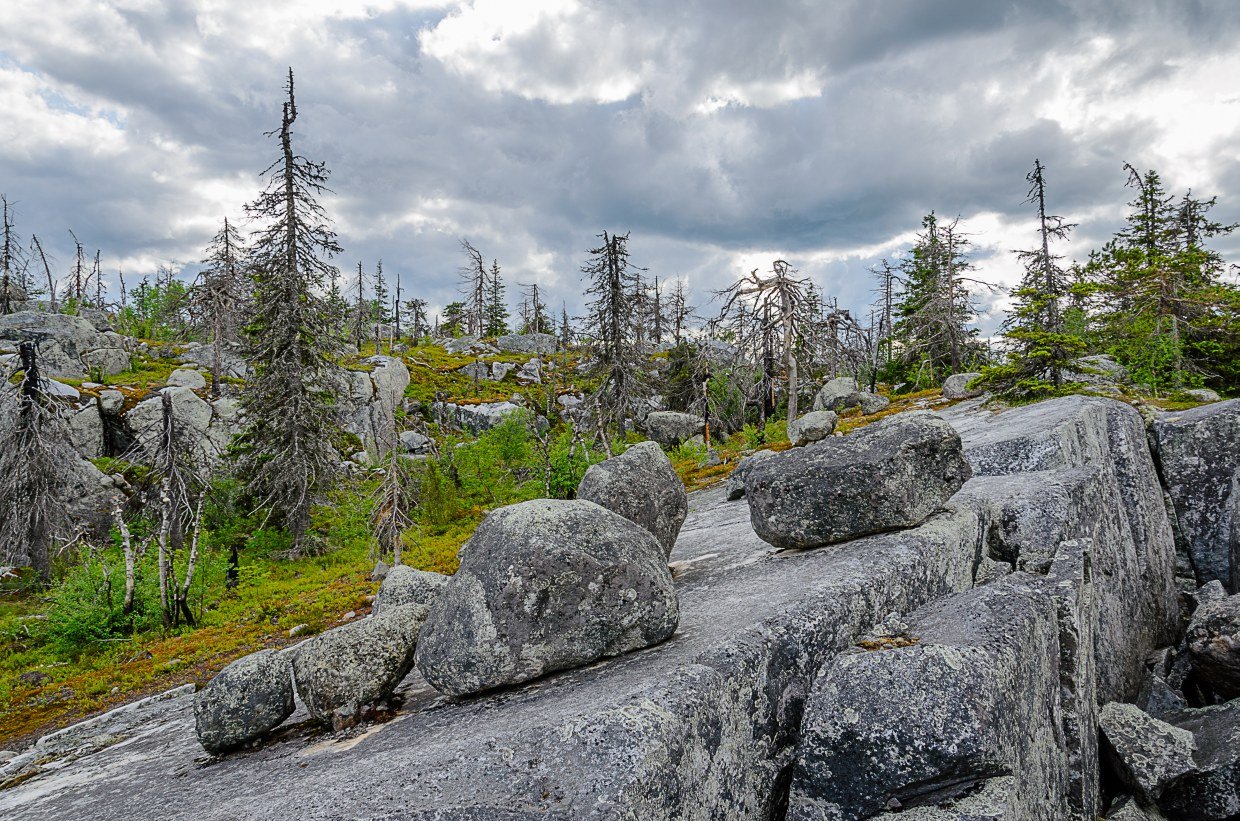 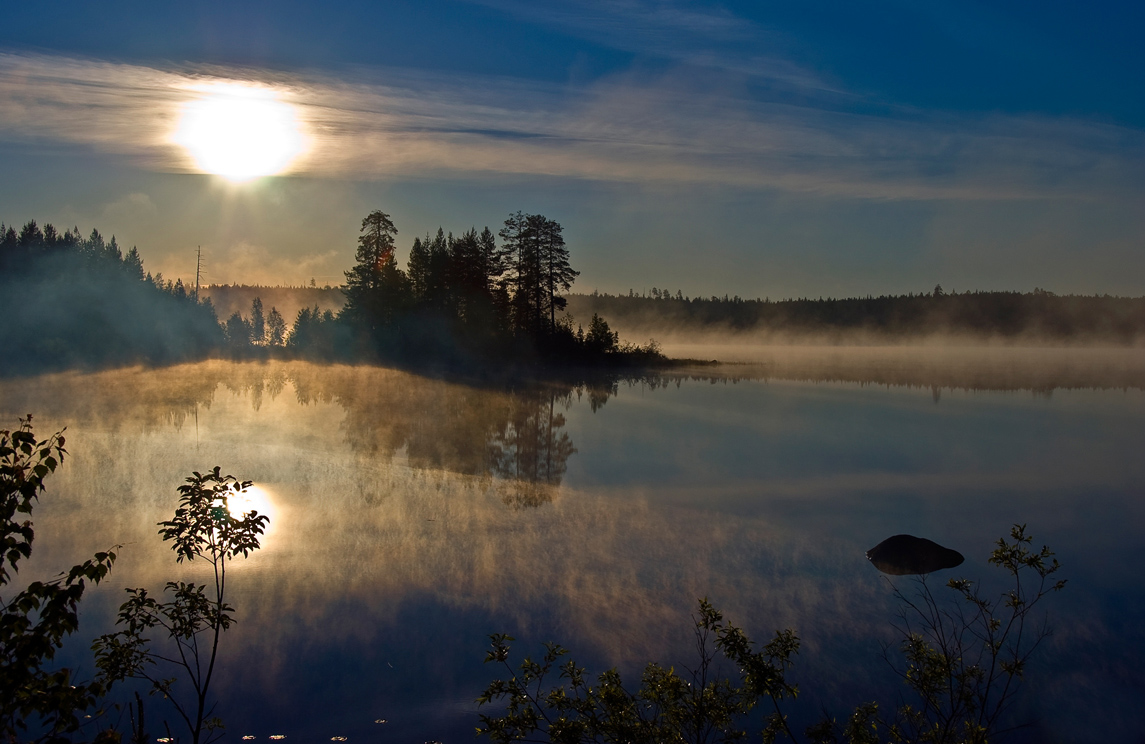 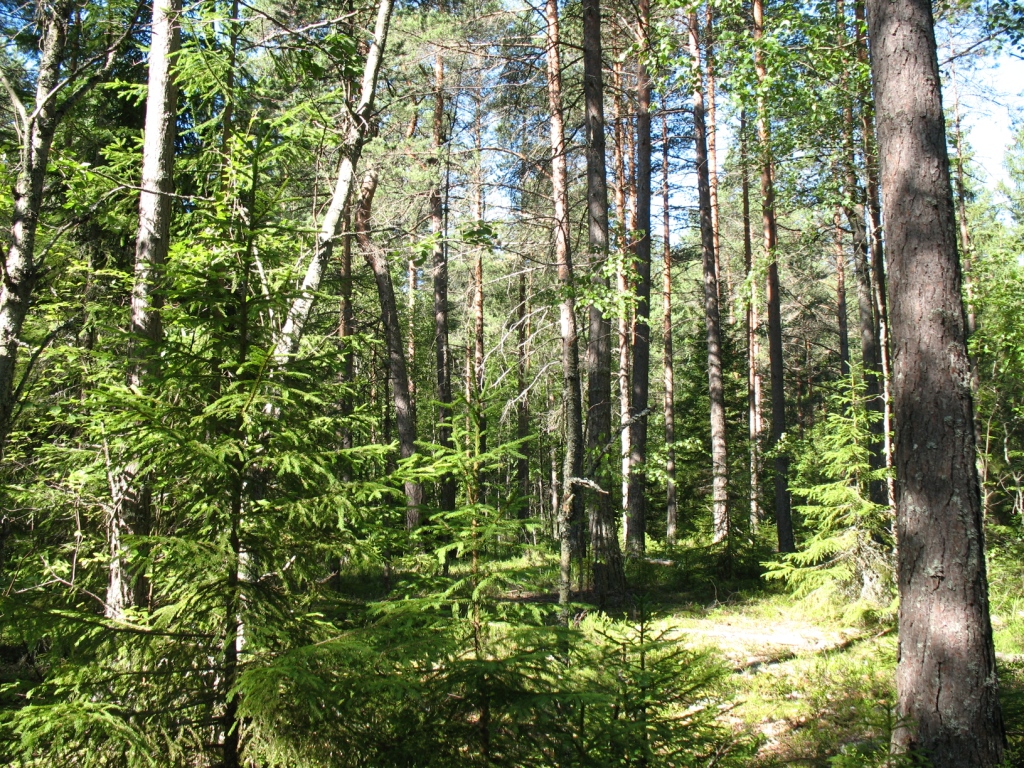 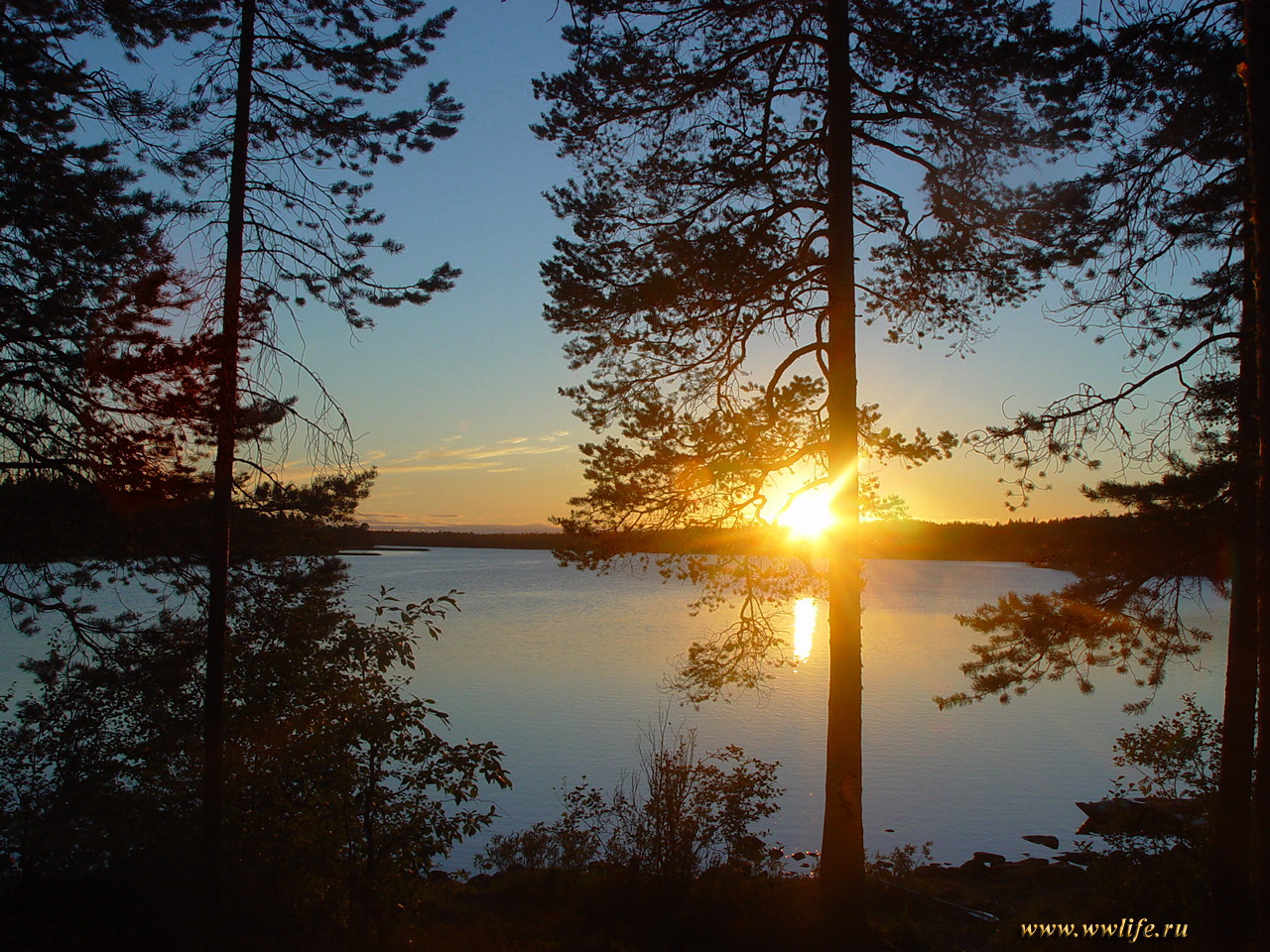 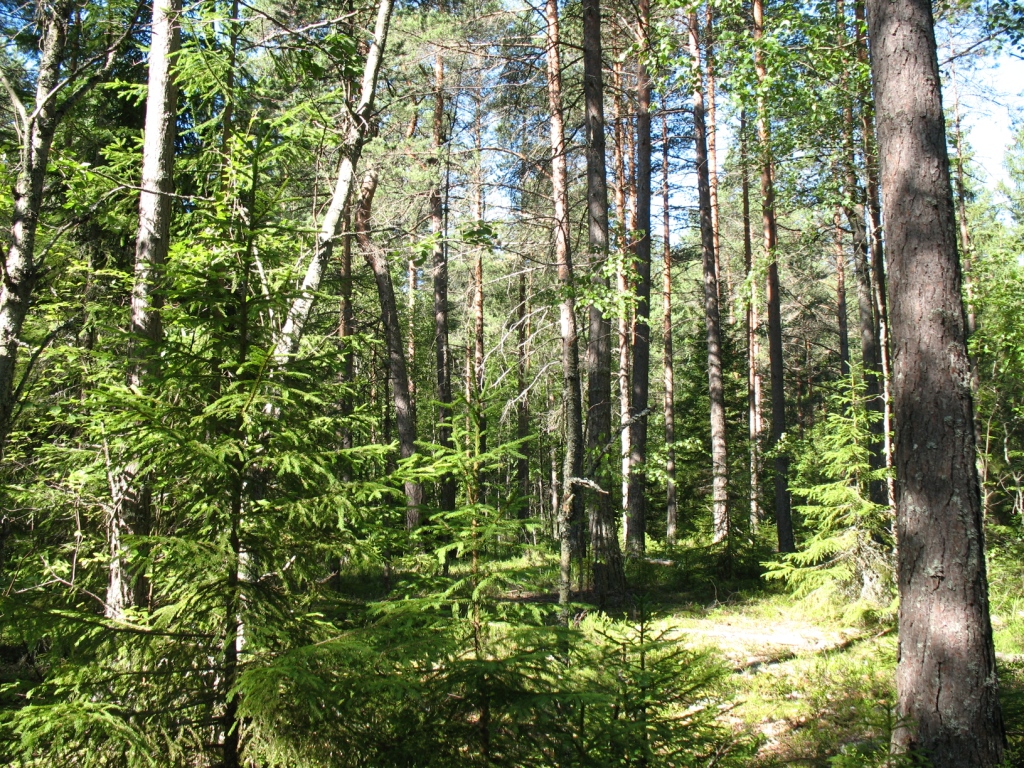 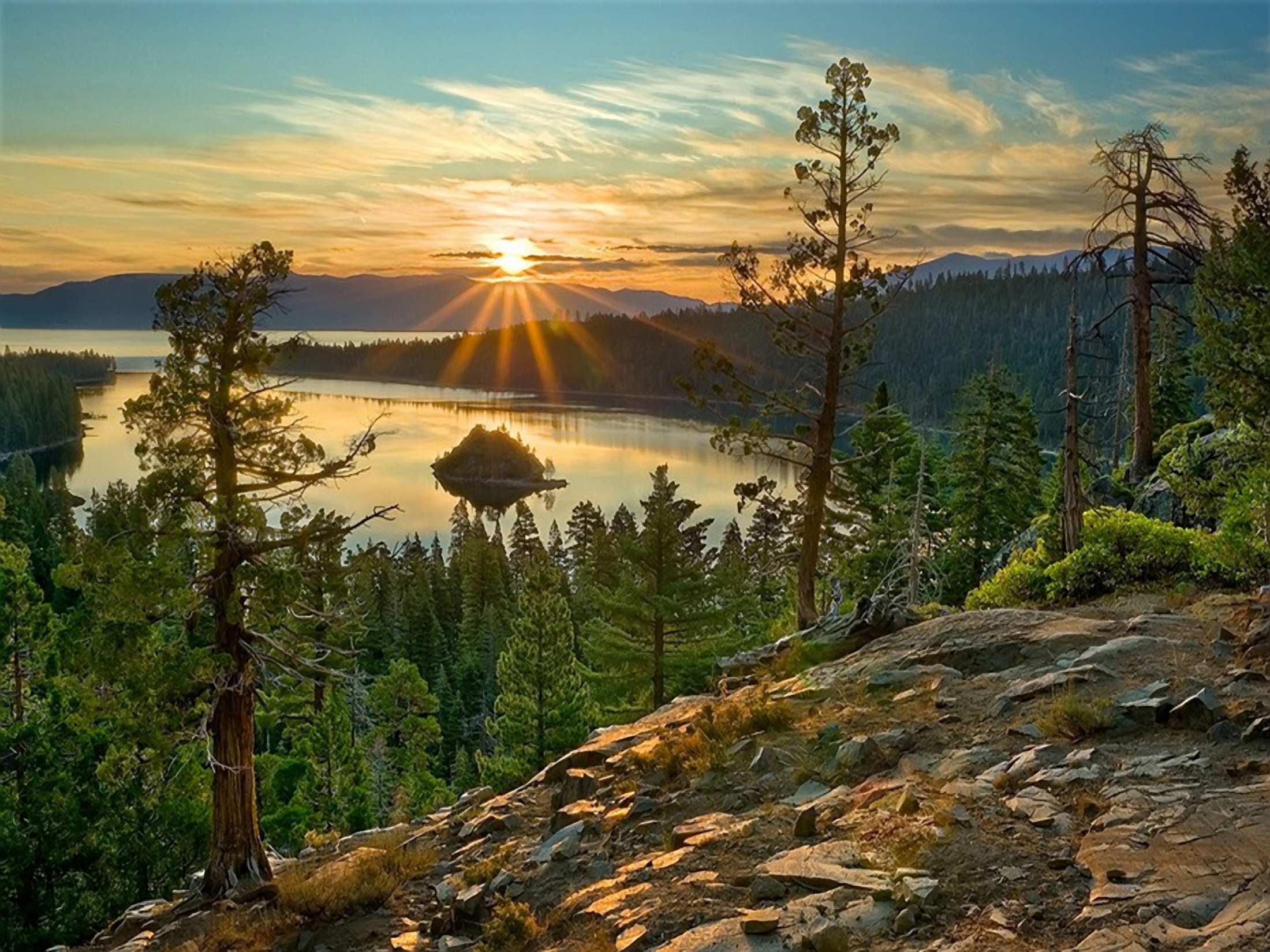 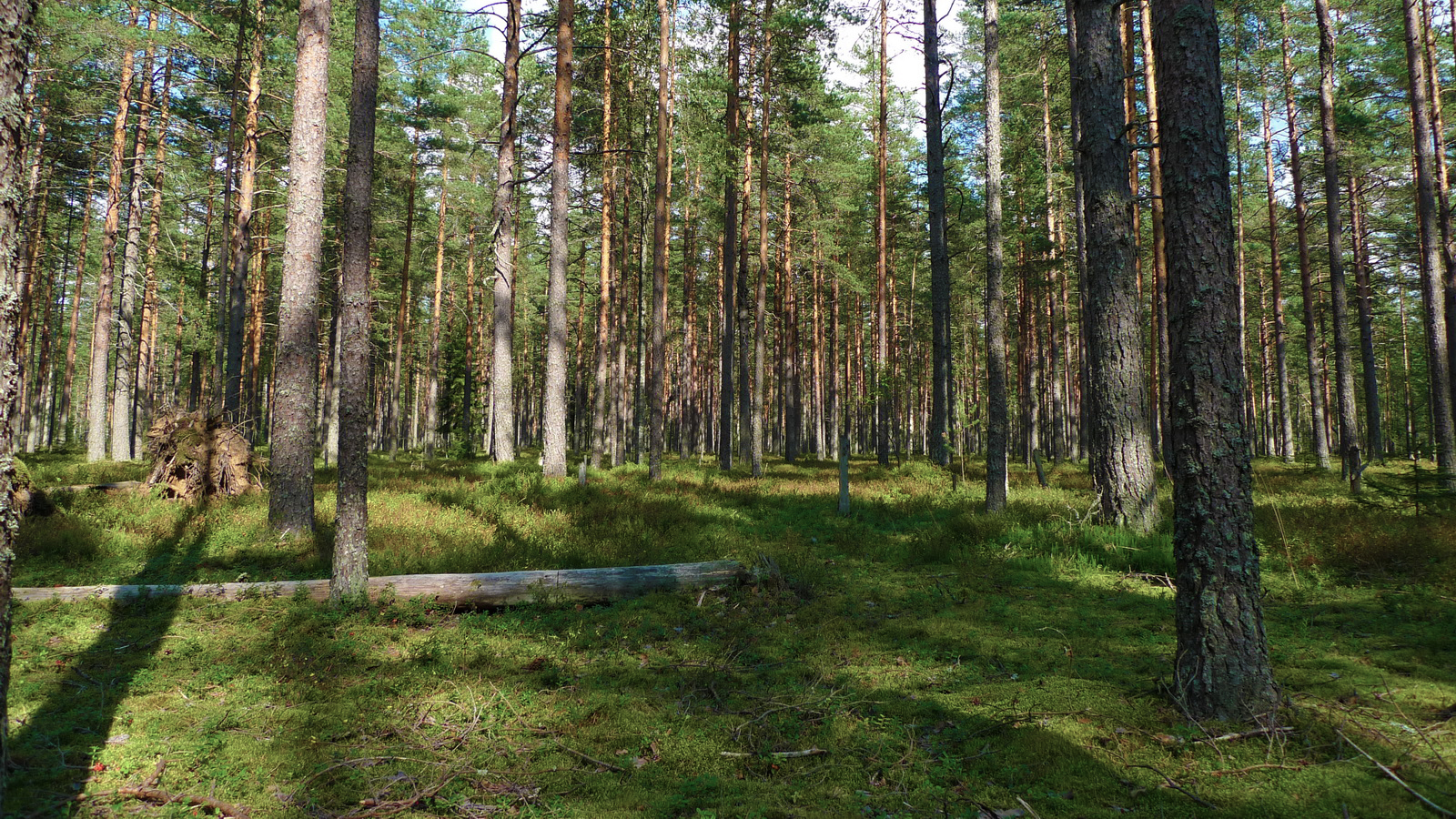